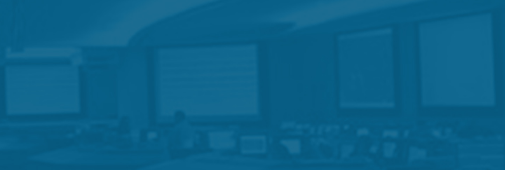 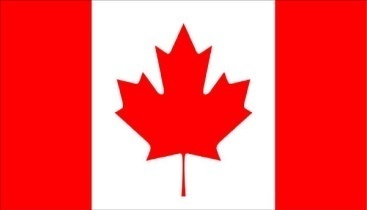 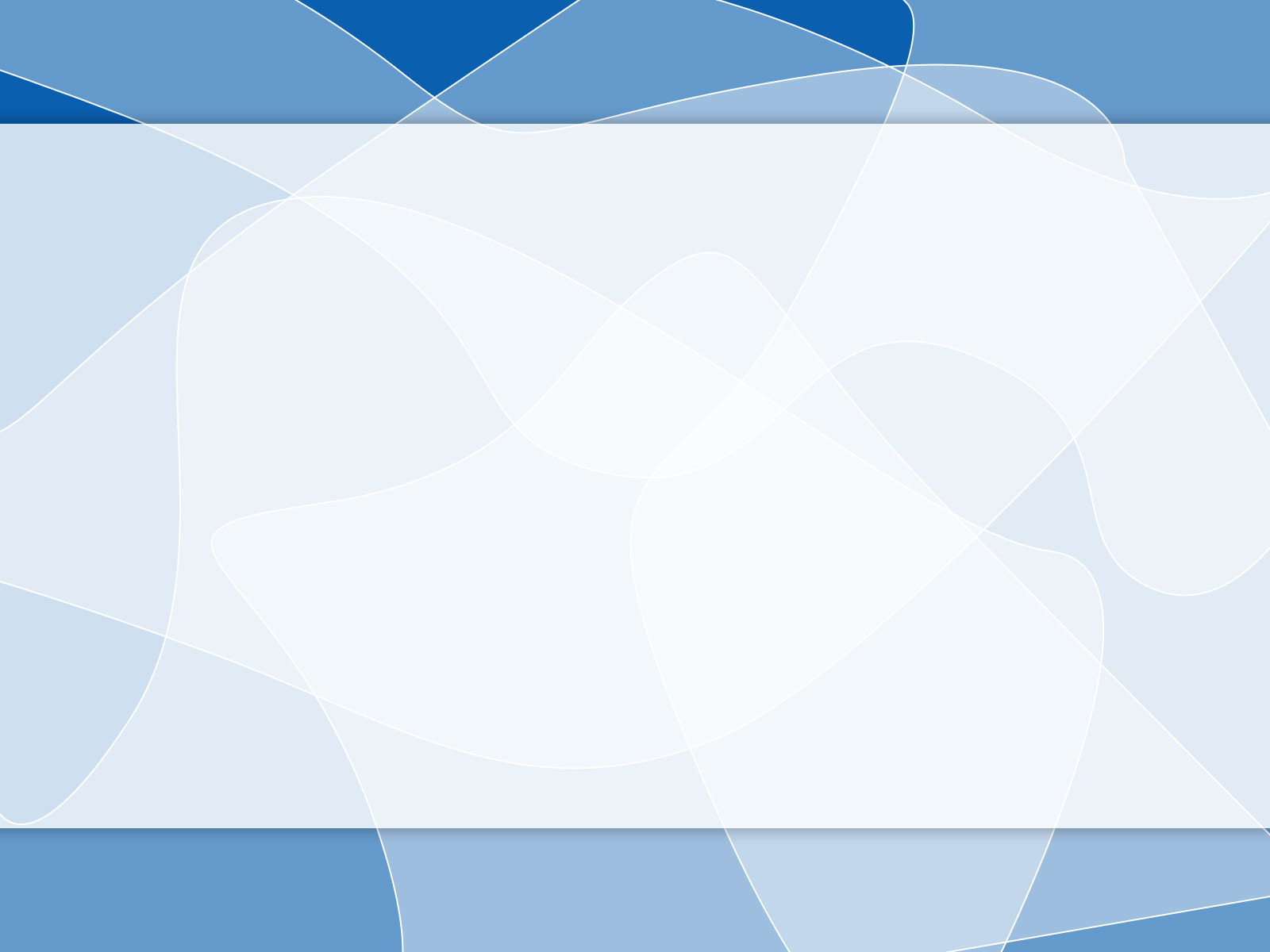 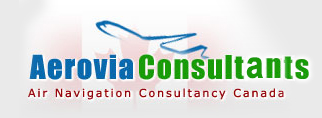 AEROVIA  CONSULTANTS  Ltd
Toronto, Canada
Consulting Services for:	Strategic Planning For National Air Navigation Systems, Airspace 	Management & Air Traffic Operations	Establishment of Aviation Training Academies Air Regulatory 	Framework and Aviation Business Development	Principal Consultant: Moe Vyas (moevyas@gmail.com)	2016 September 10
CONFIDENTIAL & COMPANY PRIVATE
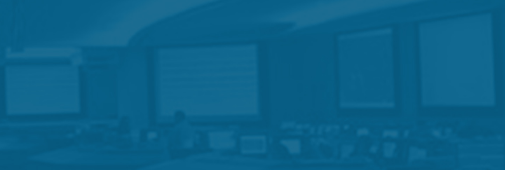 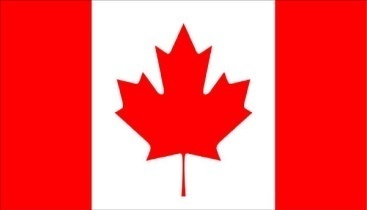 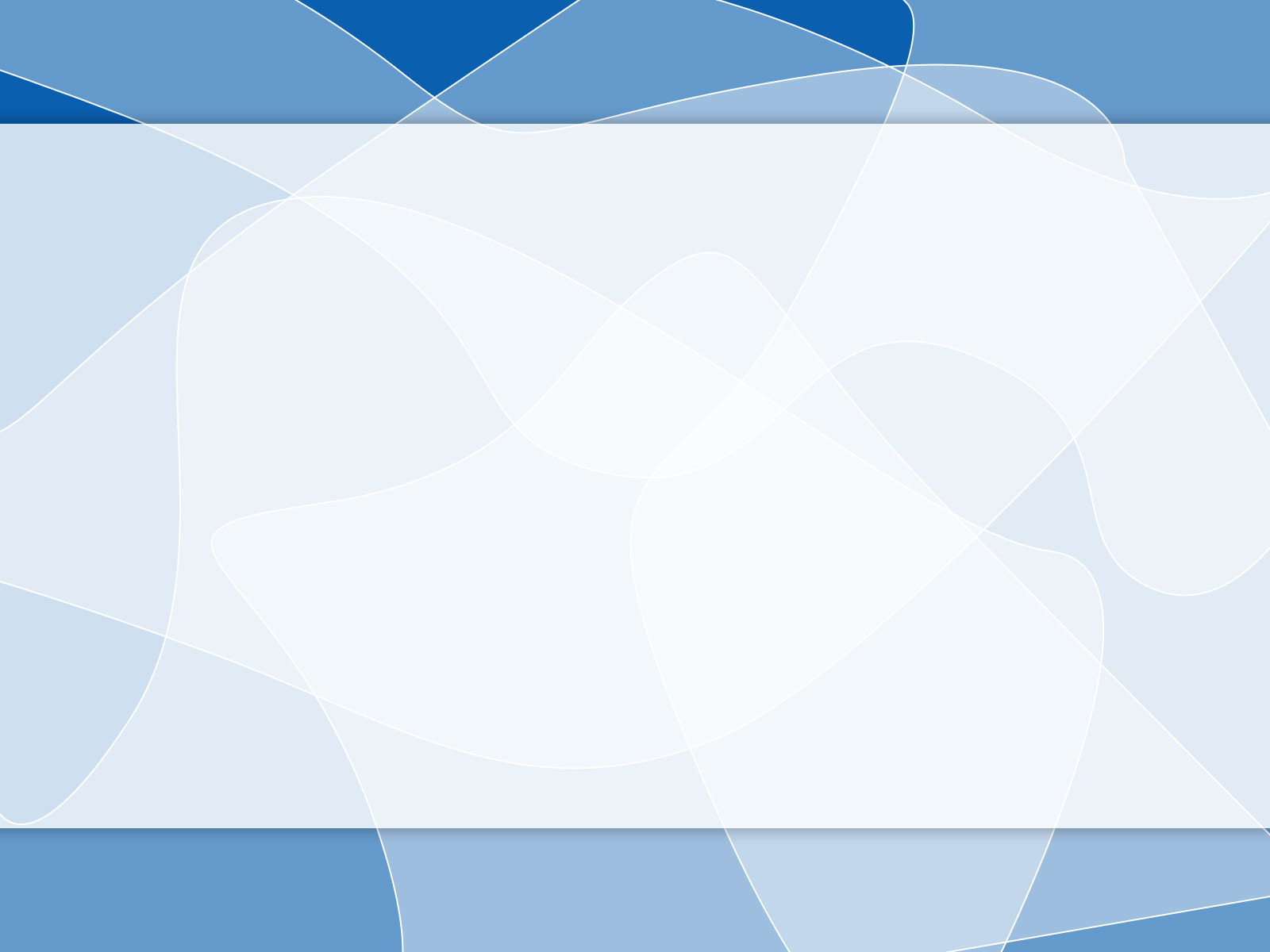 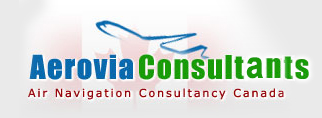 Agenda of this Presentation
Introduction of  AEROVIA Consultants Ltd Canada, accomplishments and capabilities and client contacts

 What will AEROVIA do for a Client

Develop ICAO compliant  Aviation Policy & National Plans including Air Navigation Systems, regulatory framework for aviation management

Detailed planning of the definition, costing and  implementation of Communications, Navigation, Surveillance & Air Traffic Management (CNS/ATM) systems and aviation training centers

 Provide oversight and technical guidance in the implementation of approved projects (air navigation systems and aviation training centers)

 Linkages with aviation industry in North America and Europe for CNS/ATM systems, aviation training and airport development
CONFIDENTIAL & COMPANY PRIVATE
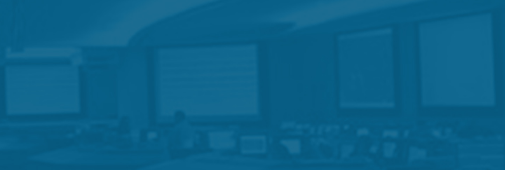 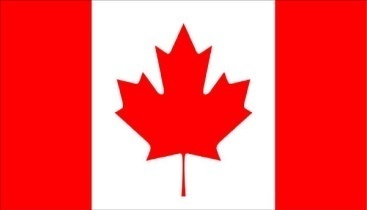 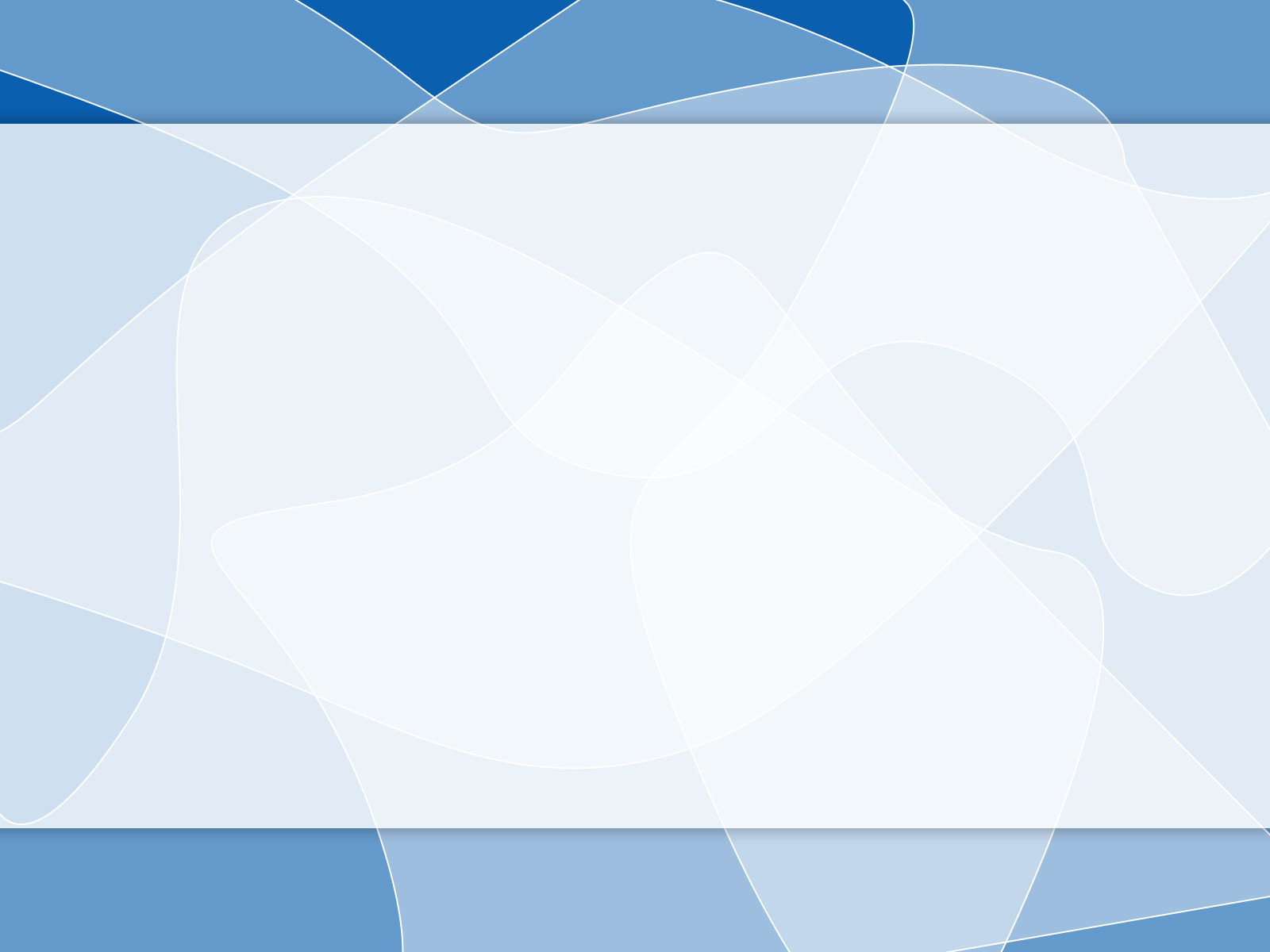 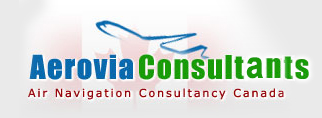 AEROVIA – Overview – Who we are
Consultancy, established in 2007 June,   in Air Navigation (CNS/ATM)  and Meteorological (MET) Systems, Air Traffic Operations and aviation training   providing advice and expertise in :
 Planning and defining, costing & scheduling, managing  implementation, operational management of
 (CNS/ATM/MET) systems, associated ATM procedures, staffing and training   and
 Aviation training centers compliant with ICAO-IATA requirements

 The establishment of an ICAO compliant aviation regulatory framework for an aviation authority
 Connecting aviation industry in Canada, the US and Europe 
 Writing and reviewing aviation proposals in response to tenders

 Acquiring project financing from Government export-finance  programs from Canada
CONFIDENTIAL & COMPANY PRIVATE
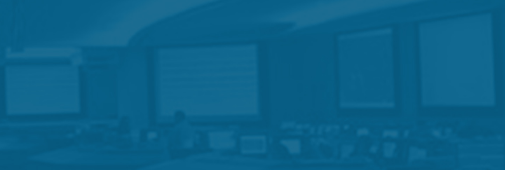 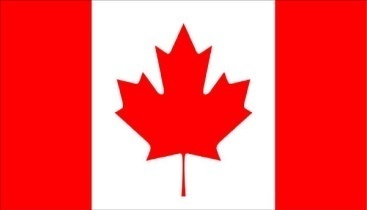 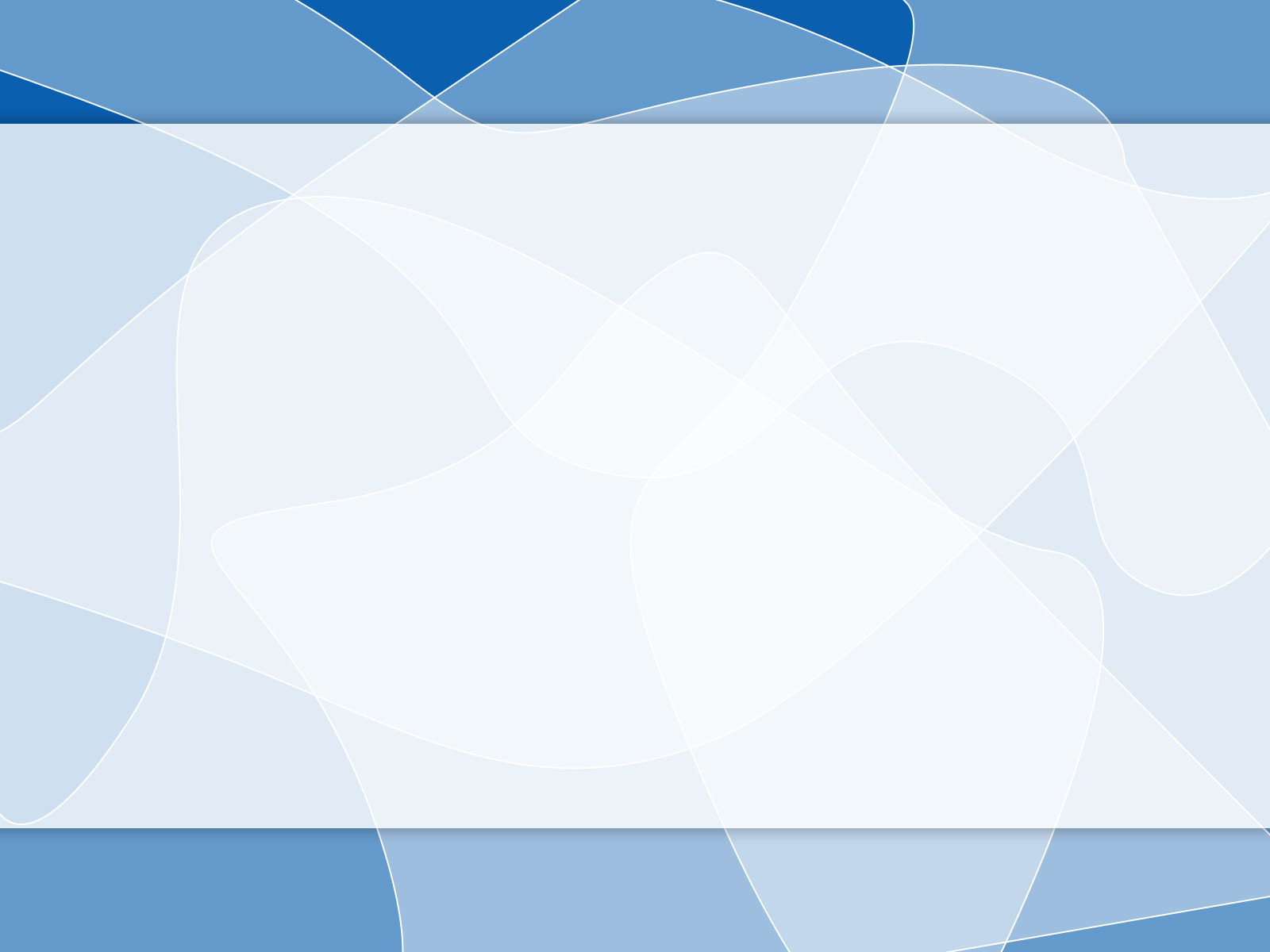 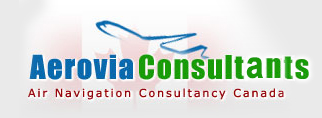 AEROVIA – An Overview contd..
Principal consultants with decades of unique experience at senior levels and in-depth expertise in leading air navigation services provider (ANSP), the government and air navigation systems industryPrincipal Consultant: Moe Vyas
Additional specific domain experts available as required
(Certified  past member of TRACE International) 

(2013-14, NOW expired)

www.traceinternational.org
CONFIDENTIAL & COMPANY PRIVATE
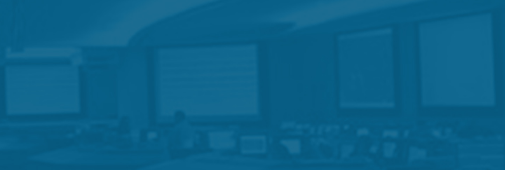 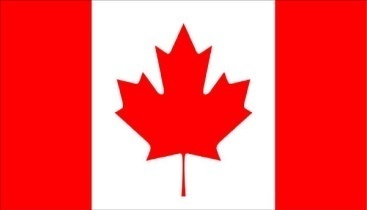 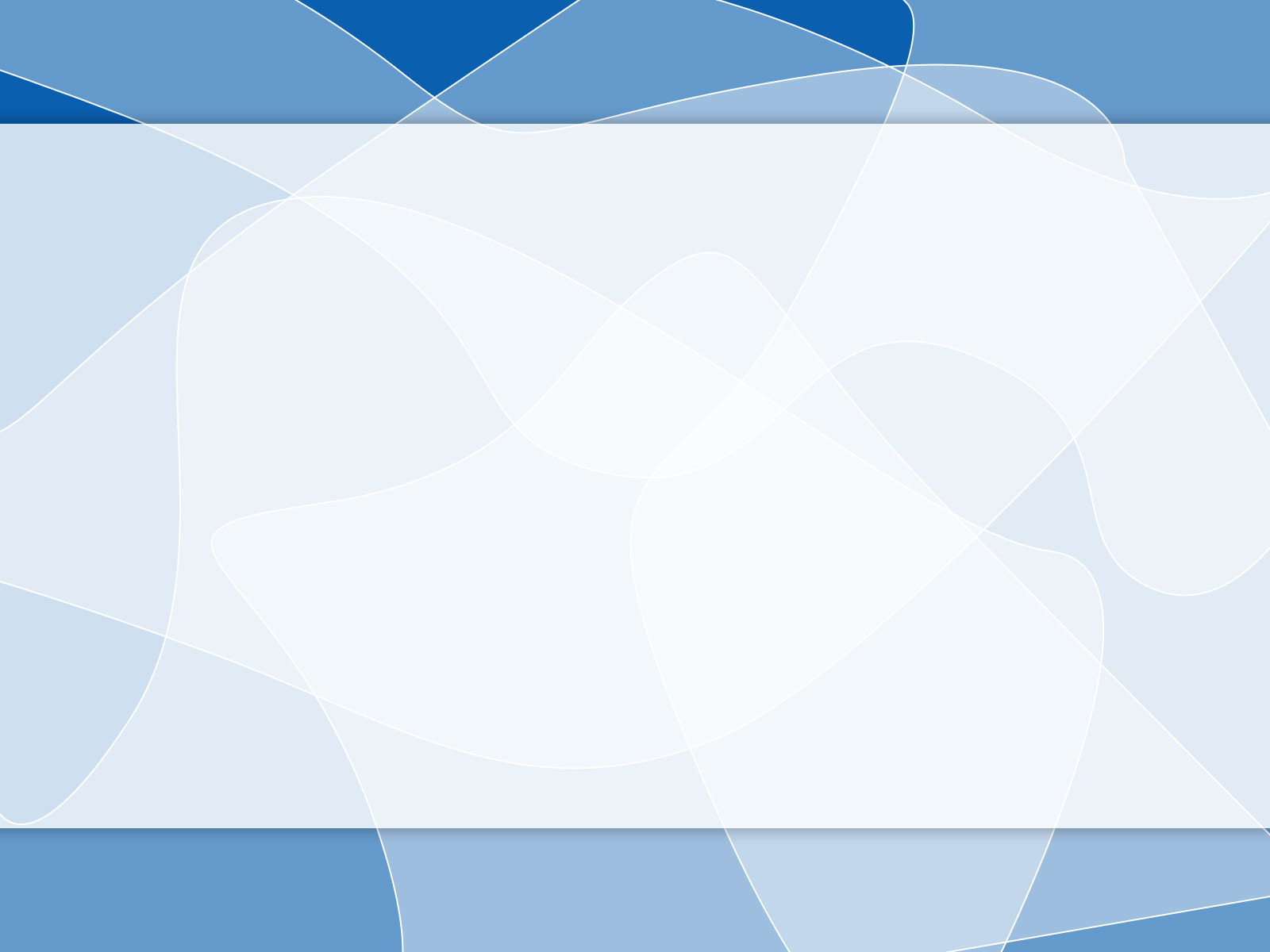 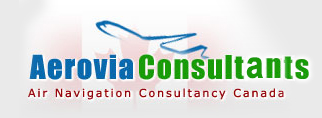 Who are We?
Consultants with:

 In-depth experience in the Aviation sector  and International business development  at senior management levels in the government of Canada and private industry in Canada, the US, the Caribbean, Eastern Europe, China, India.

 Specific first-hand experience and demonstrated capabilities in:
 Establishment of comprehensive aviation training centers
 air navigation and aviation safety (CNS/ATM/MET) systems planning,  project management, systems engineering, implementation and commissioning 
 Satellite and ground-based CNS/ATM  systems, runway utilization, operations management, 
 The delivery of air traffic services and associated human resources development, technical training & management, 
 airport design, development,  and project management including parallel runway operations and associated  technologies
CONFIDENTIAL & COMPANY PRIVATE
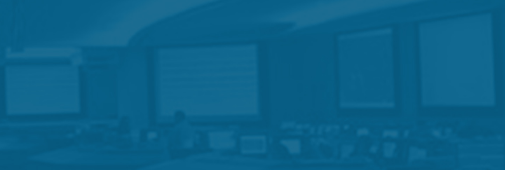 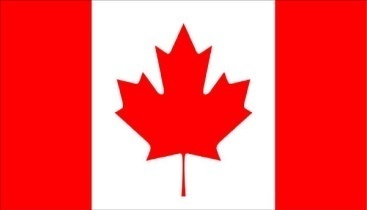 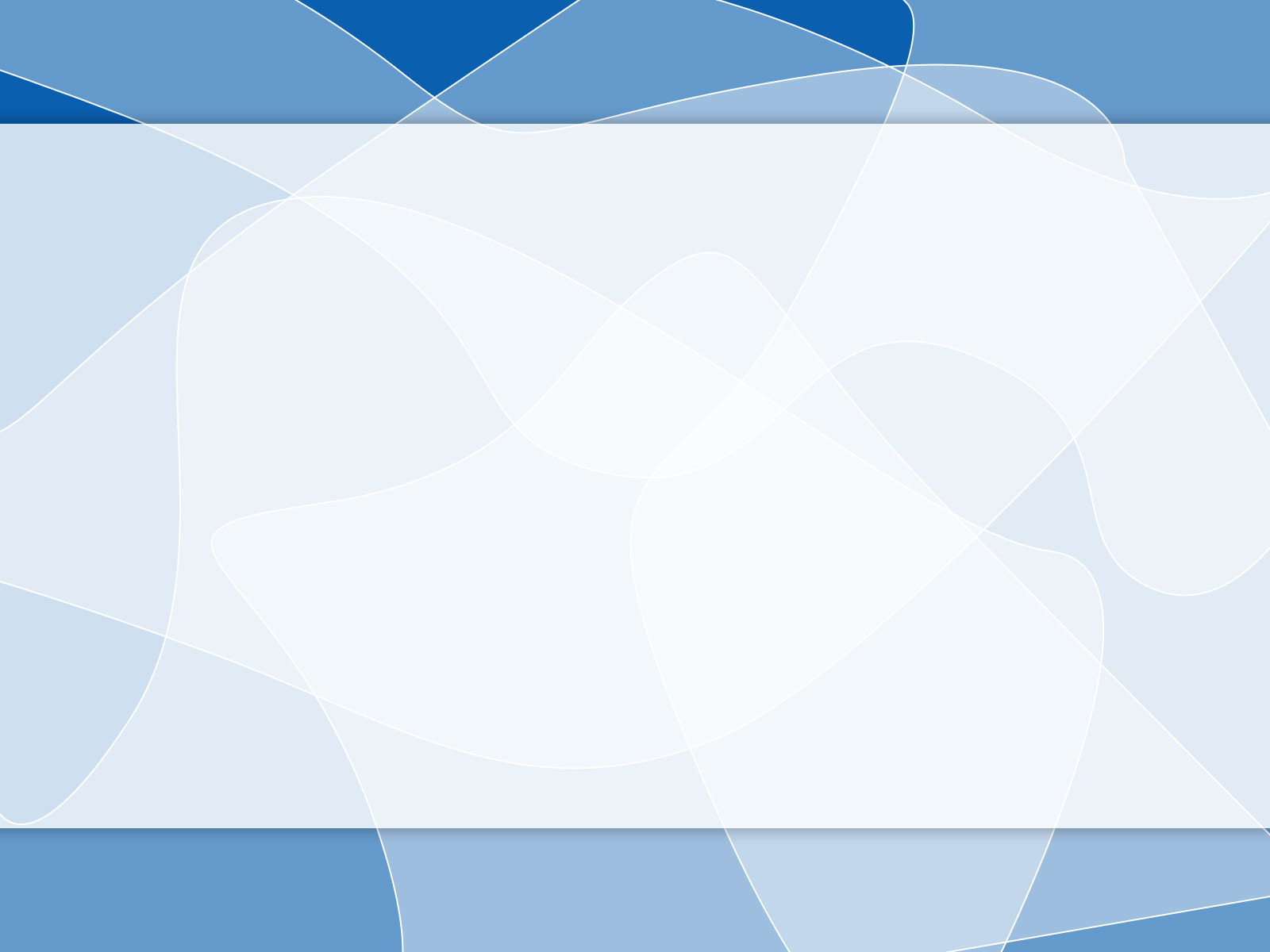 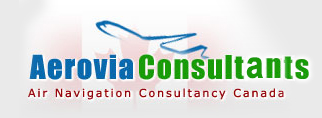 AEROVIA – Summary of Accomplishments
Business development and Marketing:

 Connected Canadian; US  & European  CNS/ATM companies to clients in Asia (China, India), Africa  & the Caribbean.CNS/ATM Systems & Airspace Management Planning

 Conducted CNS/ATM planning and airspace studies for countries in Central America  (Jamaica and Mexico)

 Notably for the new $10B Mexico City International Airport  (see Press Release).

 Planned and managed in the establishment of  aviation training facilities  in India:
 For Indus University, Ahmedabad, India – Faculty of Aviation
 For CAE, Canada – Flight Training Institute in Gondia, India
CONFIDENTIAL & COMPANY PRIVATE
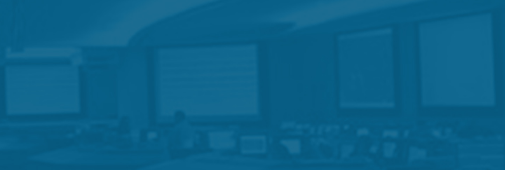 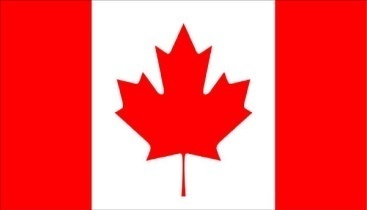 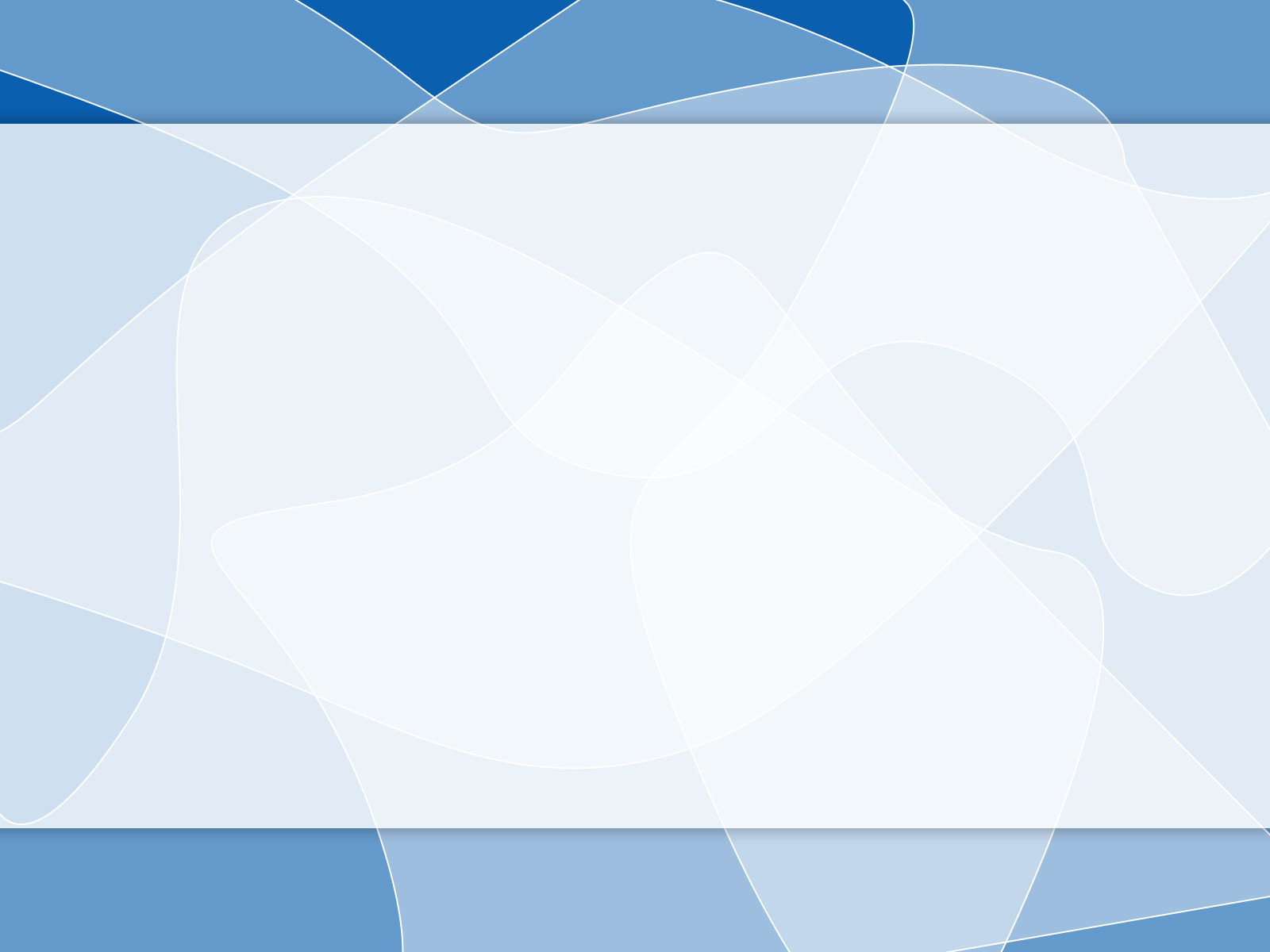 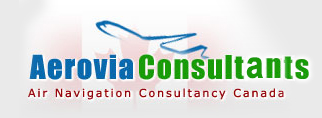 AEROVIA PARTICIPATES WITH ARUP IN THE AMERICAS
PRESS RELEASE:
Toronto, (21st August 2014) Over the past three years AEROVIA CONSULTANTS LTD  participated, as a sub-contractor to ARUP in the development of strategic master plans for several countries in North America. AEROVIA provides expert services in the fields of air traffic management technologies, air traffic operations and airspace design and management. 

Recently AEROVIA provided specialist services to ARUP in the development of the Master Plan for the Mexico City Airport.

moevyas@gmail.com  Tel +1 647 5461944
CONFIDENTIAL & COMPANY PRIVATE
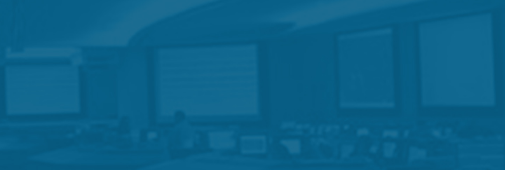 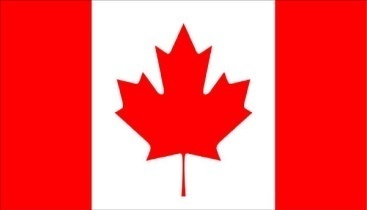 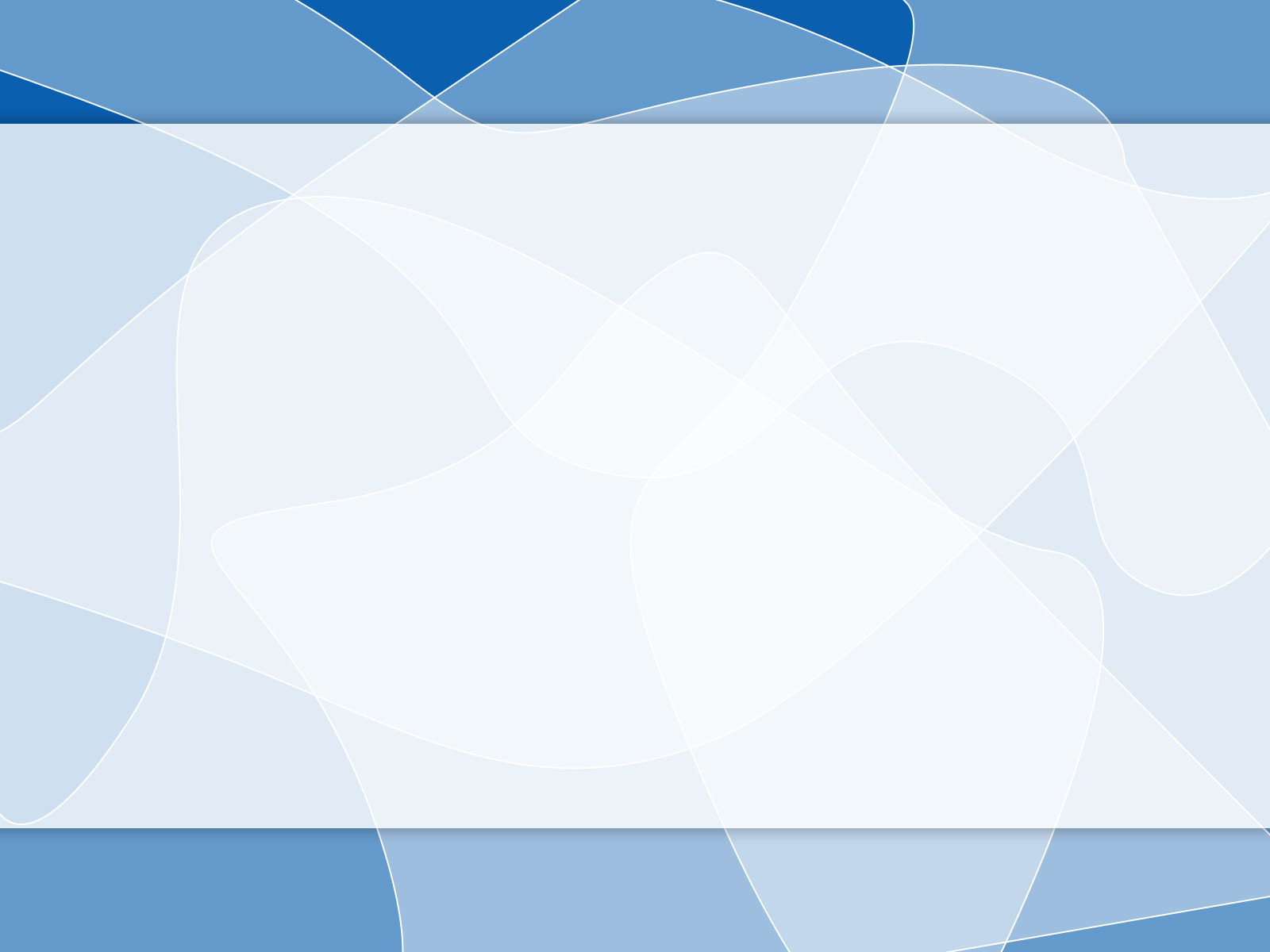 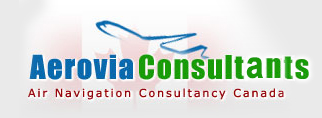 AEROVIA – What Do we Do?
Strategic Air Navigation Systems & Air Traffic Services planning, definition,  delivery and Operations Management; Airport Systems Plans in accordance with ICAO standards & requirements;
 Identify and develop strategies for:
 Establishing aviation training centers
Modernization of  CNS/ATM/MET systems

Air traffic management, airspace and runway utilization and airspace planning

Modernization of airports (apron- taxiways-runways and airport information systems)

Requirements  for airborne systems.

Provide  technical  and operational oversight in the implementation of the approved plans

 Connecting  air navigation service providers (ANSP) with industry leaders  related to the implementation of CNS/ATM technologies.
CONFIDENTIAL & COMPANY PRIVATE
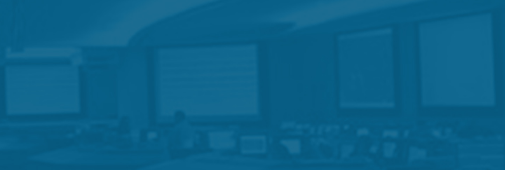 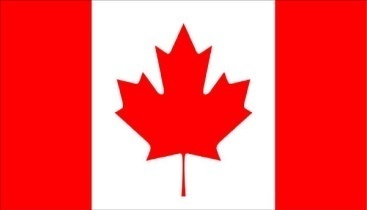 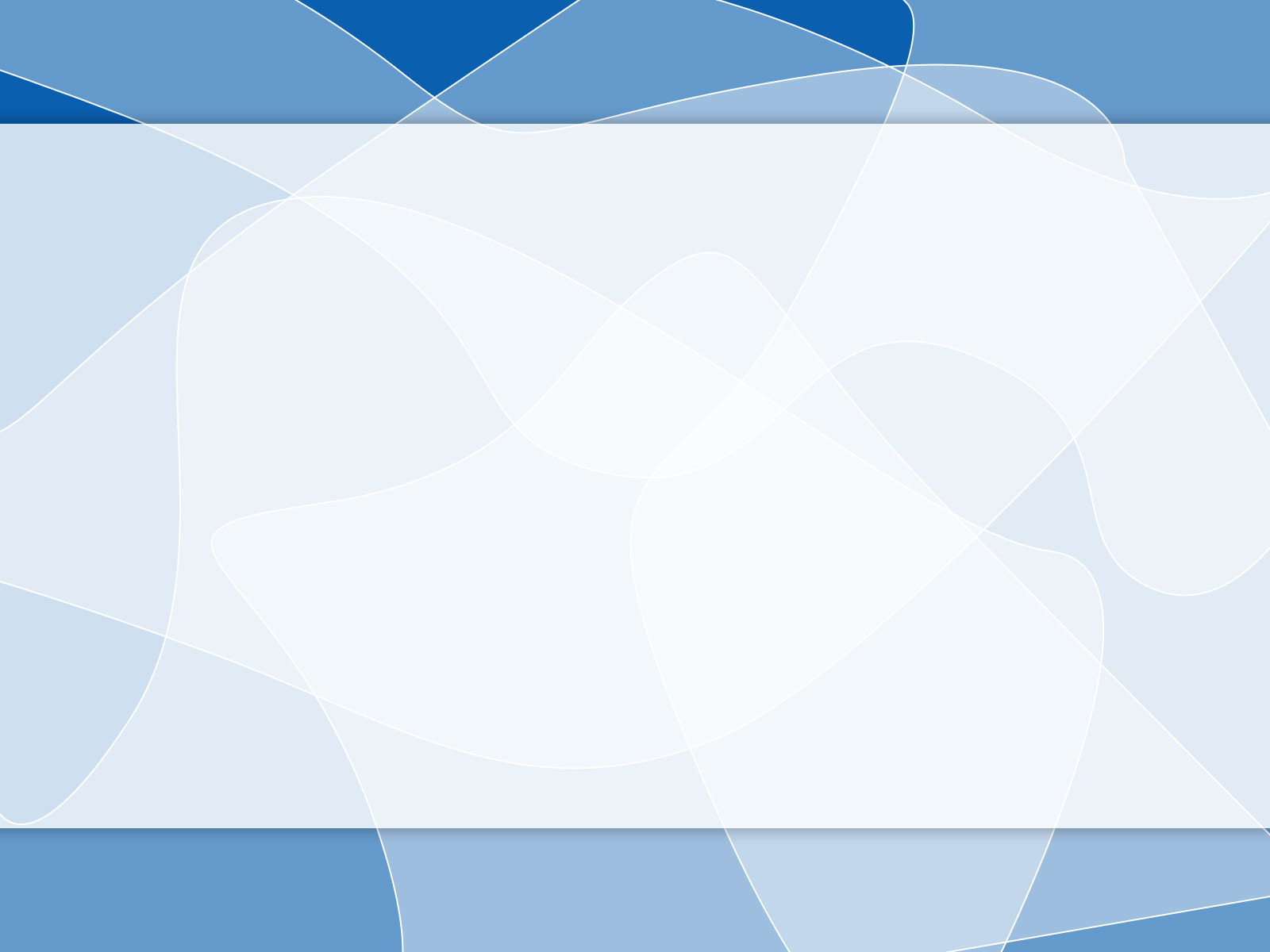 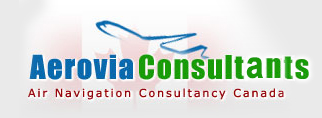 What Will Aerovia do for a Client – an aviation authority or company
Aviation Training Center Plan to provide ICAO-IATA compatible training on all aspects of aviation including:
Aircraft flying to PPL, CPL and ALTP/ATPL standards

Aircraft maintenance engineering (AME) training 

Airport operations and management

Air traffic controller training - Airspace and air traffic management procedures

Aircraft cabin crew training

Communications, Navigation, Surveillance (CNS) systems and propose green energy systems engineering

Safety management  and Search & Rescue (SAR) systems
CONFIDENTIAL & COMPANY PRIVATE
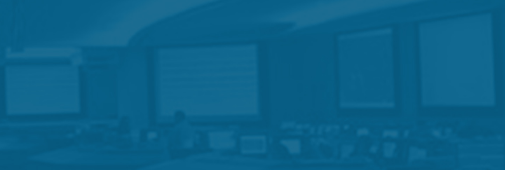 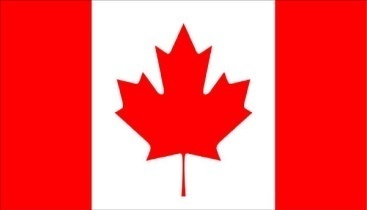 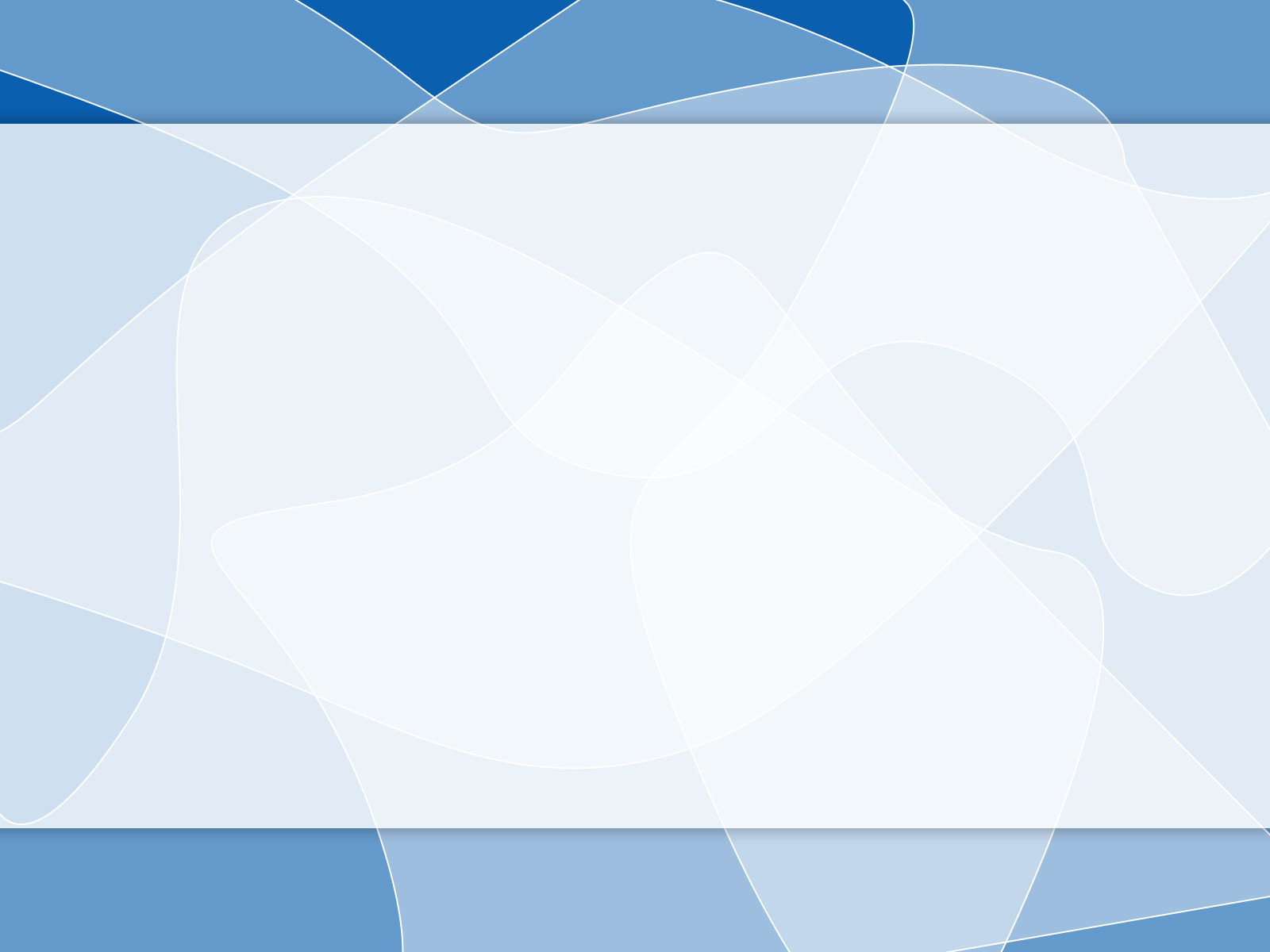 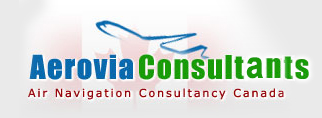 National Air Navigation Systems Plan Development Methodology ICAO 9750 Chap 3 Guidelines
Inventory of existing CNC/ATM assets in the country

Review and analysis Air traffic projections, key airports and airspace infrastructure

ICAO Regional ANS Plans for the implementation of ANS systems in the future

Airspace and ATC operations procedures analysis

Definition of the current systems capabilities and identification of deficiencies

Airport apron-taxiways-runways layout and markings

Conduct consultation to obtain feedback and  ensure buy-in of stakeholders

Update and final presentation of the ANS Systems Plan
CONFIDENTIAL & COMPANY PRIVATE
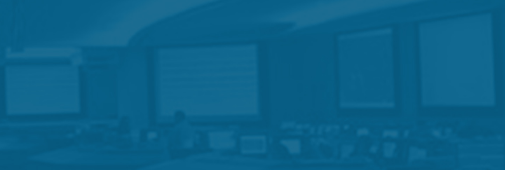 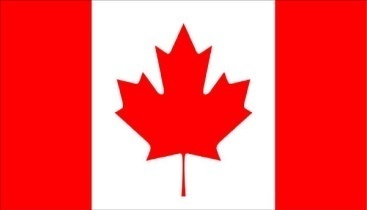 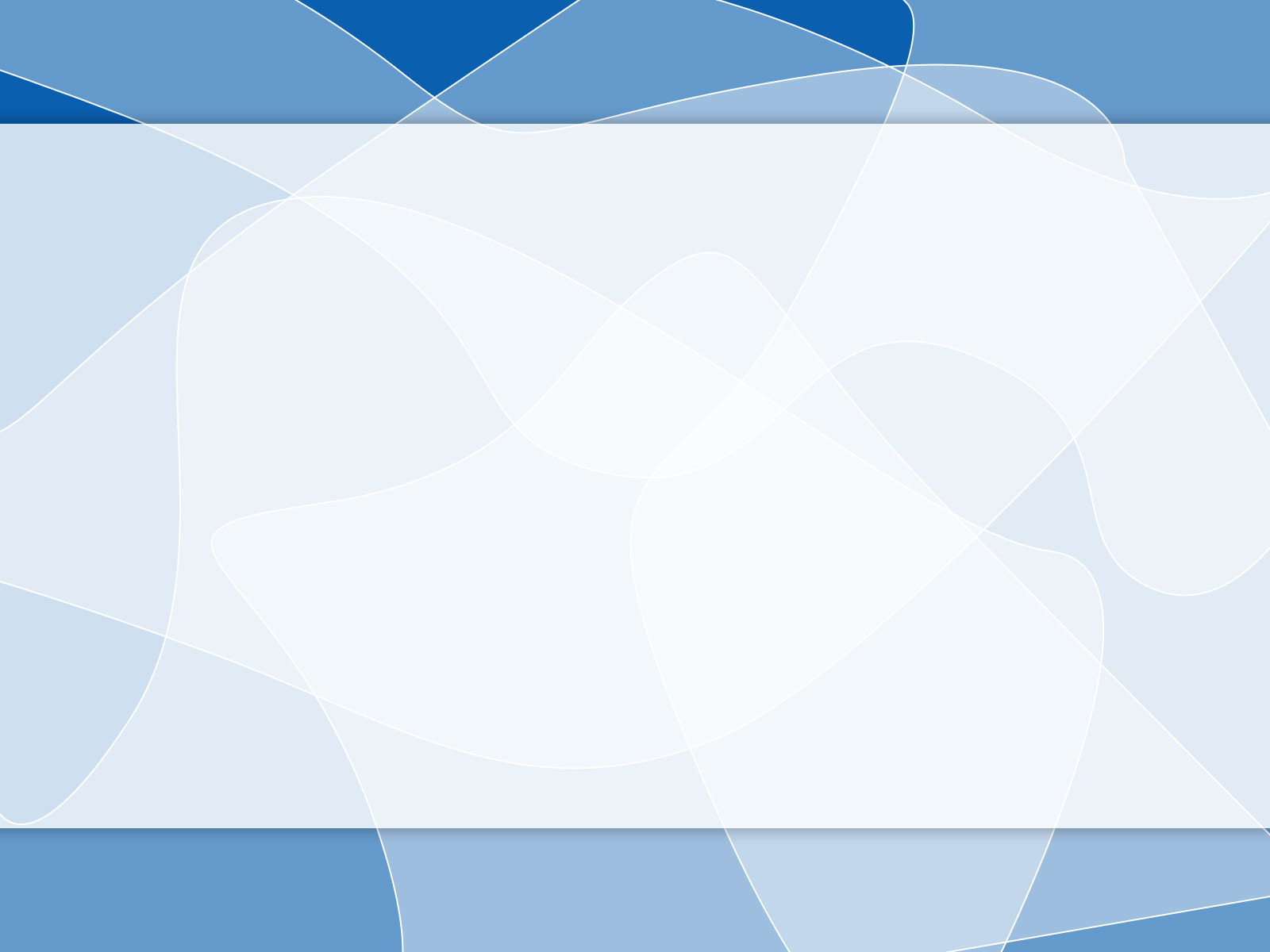 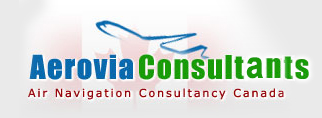 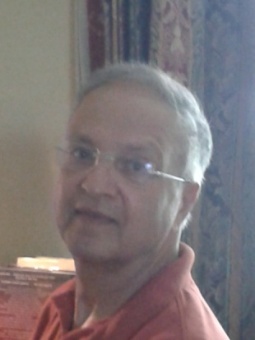 Principal Consultant
Moe Vyas
Senior Manager Transport Canada, Government of Canada Air Traffic Services involved in planning national plans

Vice-President and International Business Development lead at Raytheon Canada and Intelcan Canada

CEO, AEROVIA Consultants Ltd, Toronto, CANADA  since 2007 June.

Established aviation training centers for CAE in India and at Indus University in India

Major technical and operations contribution in the national planning and modernization of CNS/ATM systems and ANS  infrastructures in

 Canada; South-Central America: Jamaica, Netherlands Antilles, Suriname, Brazil and Mexico; Asia: China, India, Iran, Nepal;  Eastern Europe: Bulgaria, Romania

 Associated  with Canadian and European  aviation engineering and operations domain experts
CONFIDENTIAL & COMPANY PRIVATE
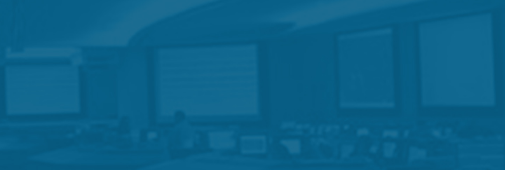 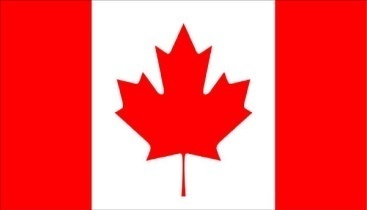 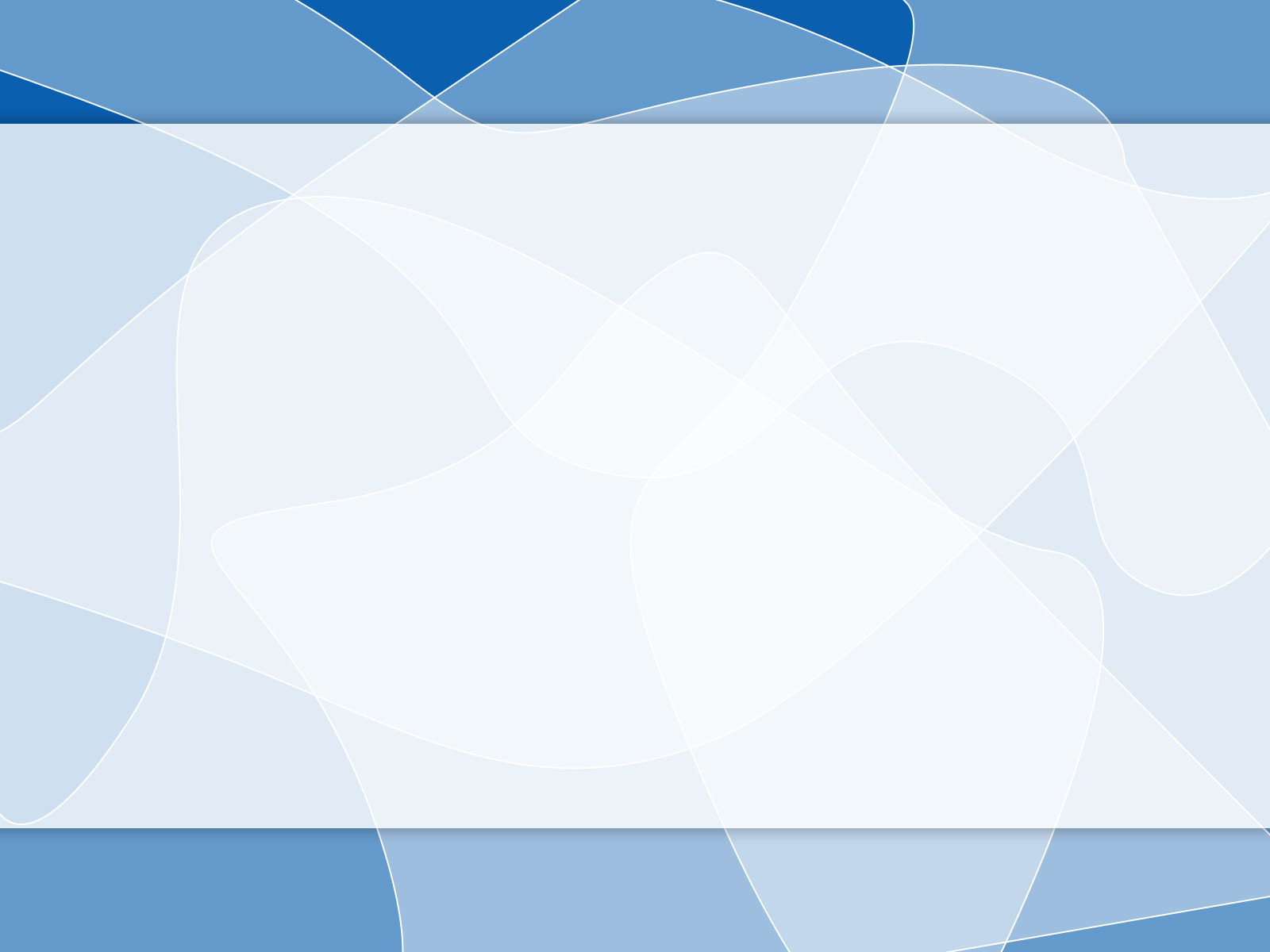 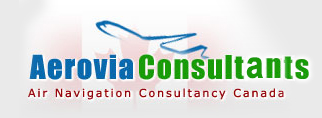 Conclusion
AEROVIA Consultants Ltd is pleased to offer our internationally proven expertise and assistance in the  development of  any client’s national plans for setting up air regulations, National CNS/ATM Infrastructure, Operations Procedures, Airspace design, Airport runway-taxiway design, aviation training facilities,  human resources requirements.
Please Contact:
Moe Vyas, CEO AEROVIA Consultants Ltd, Toronto,  Canada Email moevyas@gmail.com
Cell: +1 647 546 1944
CONFIDENTIAL & COMPANY PRIVATE